POSJET TEHNIČKOM MUZEJU
Elena Ordulj 
Lara Babić
8.a
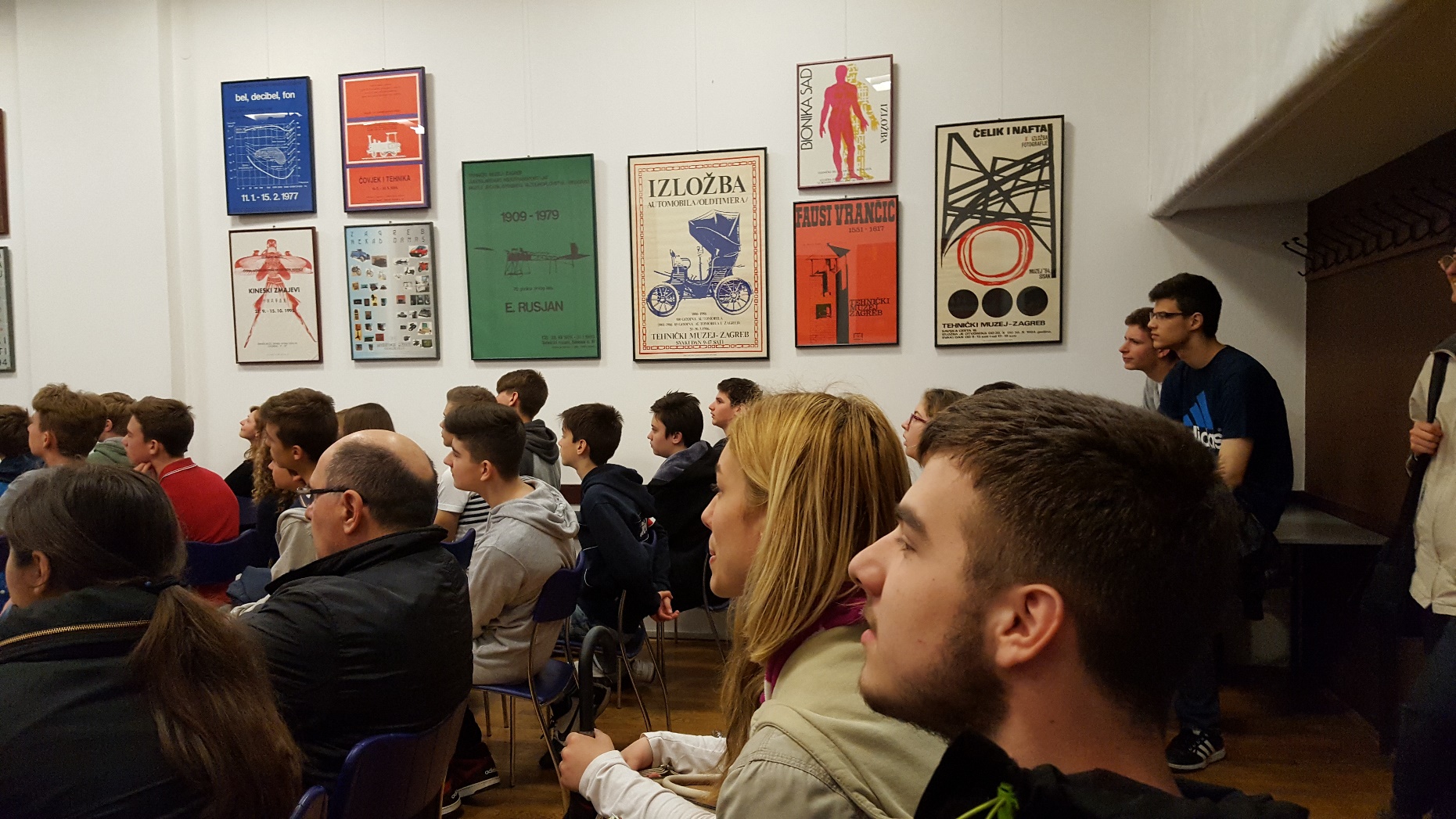 Primjeri nekih robota. Vrste robota su androidi, humanoidni uslužni roboti,roboti s umjetnom inteligencijom, mobilne industrijske manipulatore...
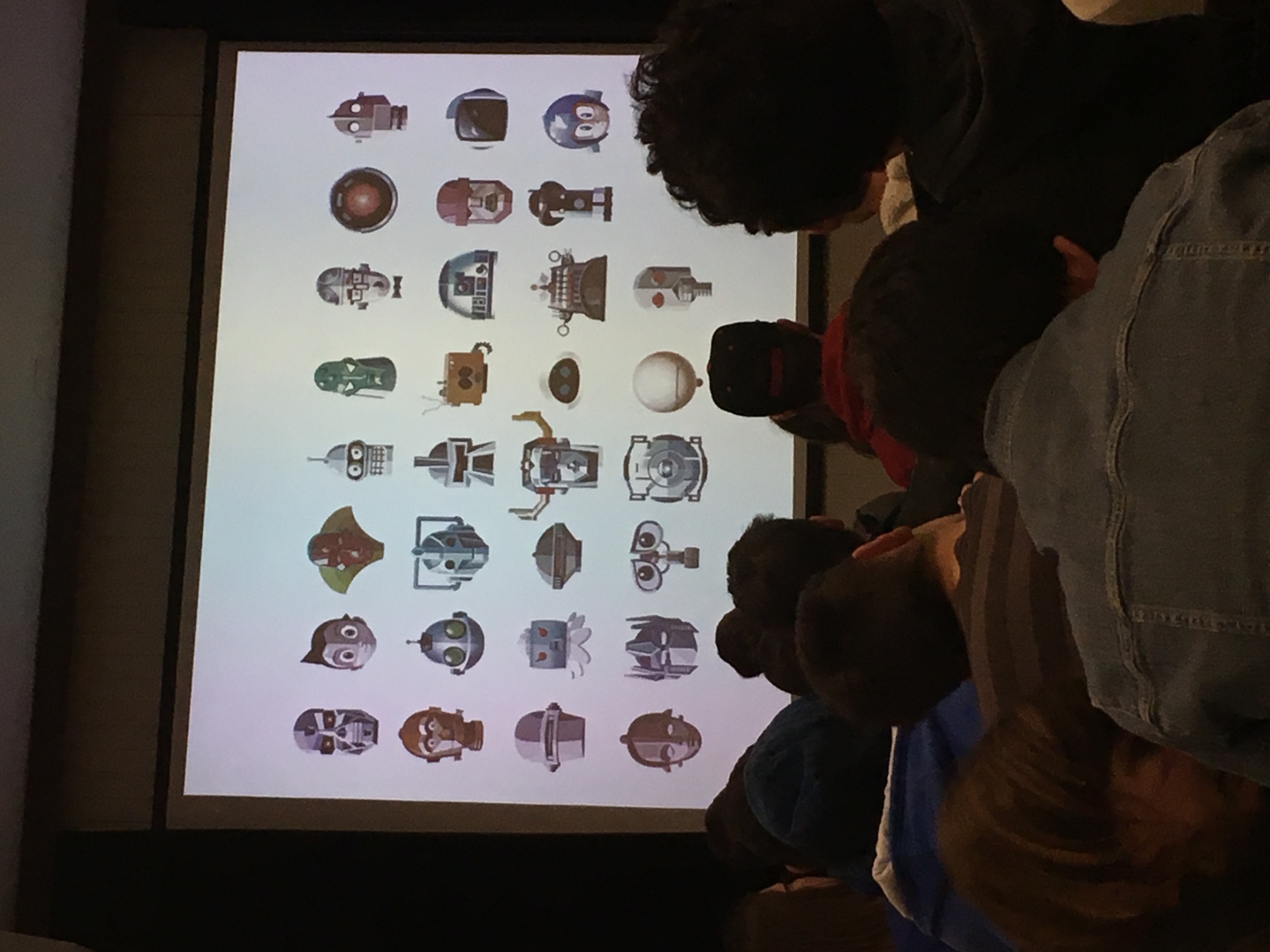 ASTROBOY
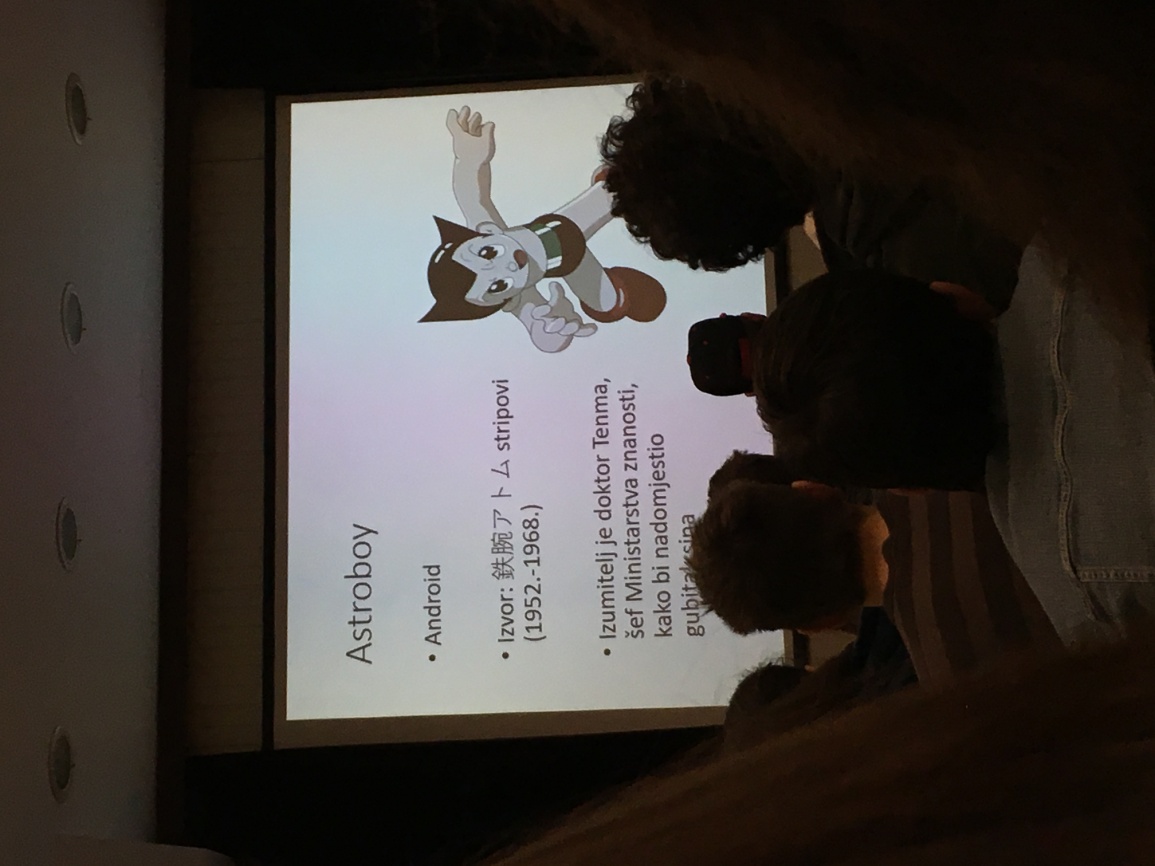 Astro Boy je mladi robot iz futurističkog grada Metro Cityja. Stvorio ga je briljantni znanstvenik Tenma koji mu je ugradio plavu energiju koja mu daje raznolike mogućnosti.
VISION
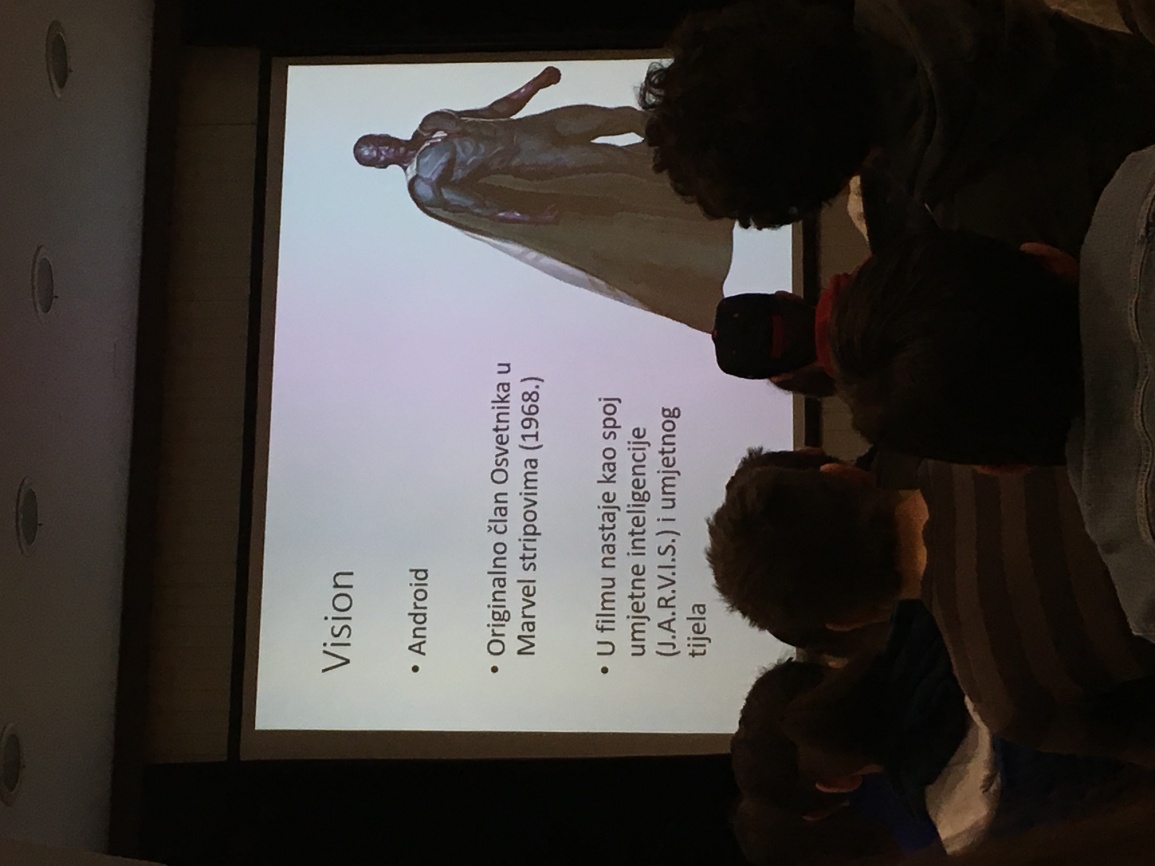 Vision je ime nekoliko fantastičnih superjunaka koji se pojavljuju u američkim stripovima koje je objavio Marvel Comics.
HAL 9000
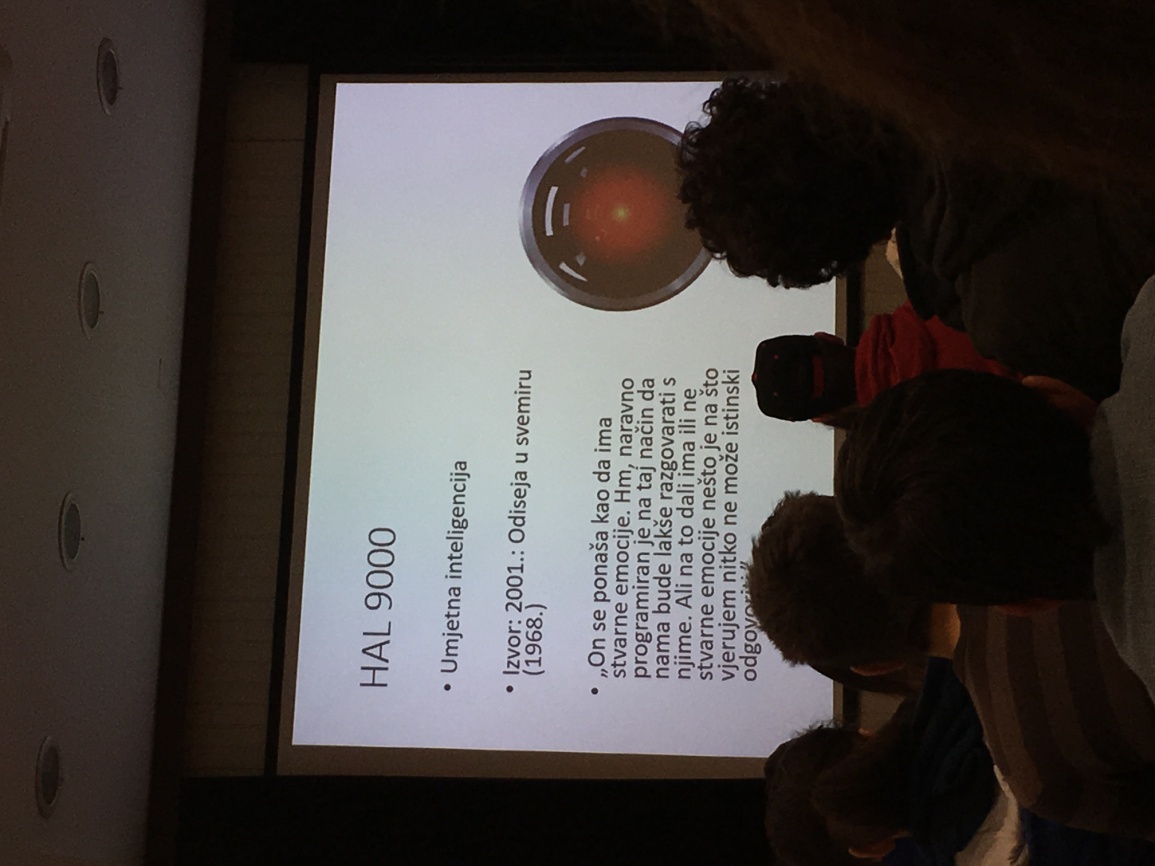 Hal 9000 je robot koji je programiran kao da ima prave emocije, kako bi nama bilo lakše razgovarati s njime.
PNEUMAN
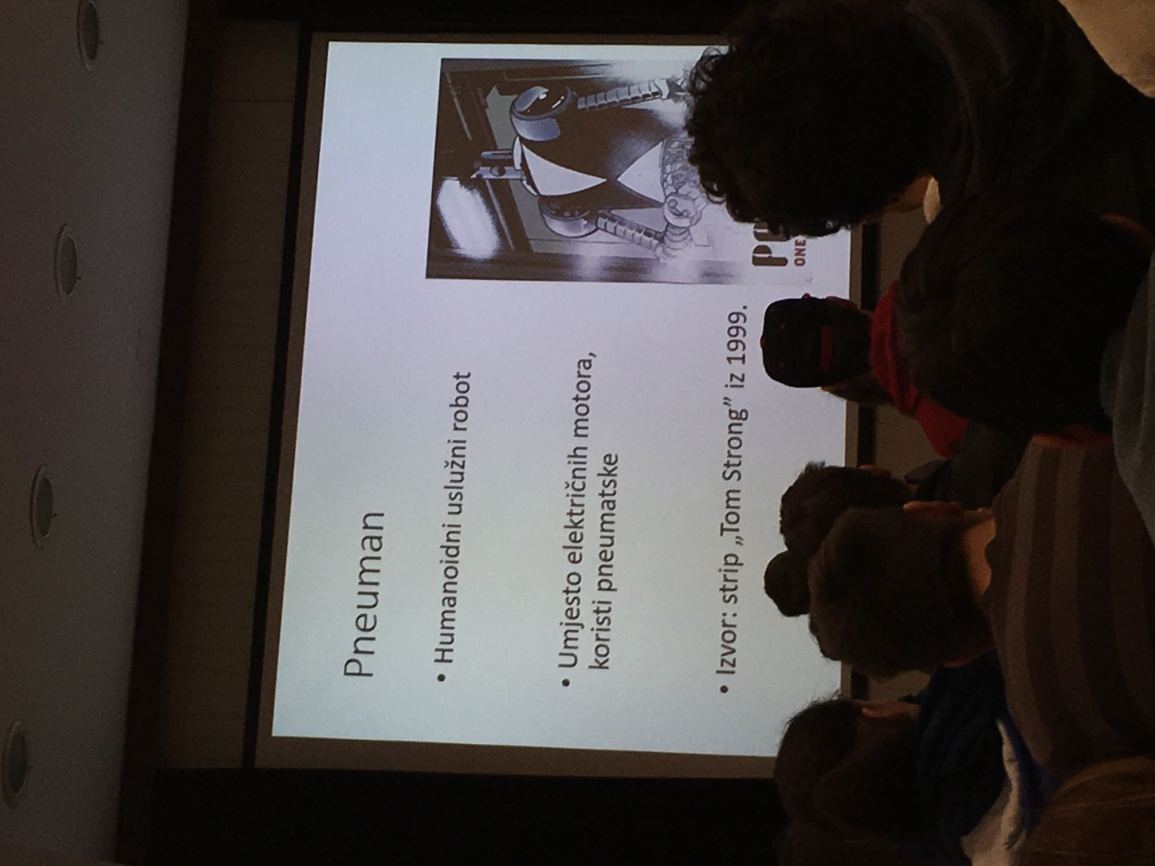 Ne-senzibilni stroj koji govori korištenjem sinhalairovim glasom s cilindarskim voskom, Pneumanovo izvorno tijelo uništeno je u potresu koji je ubio njegovog tvorca.
WALL-E
WALLE-E je dobronamjerni robot koji reckilira i pokušava uljepšati planet na kojem živi pomoću svojih sposobnosti.
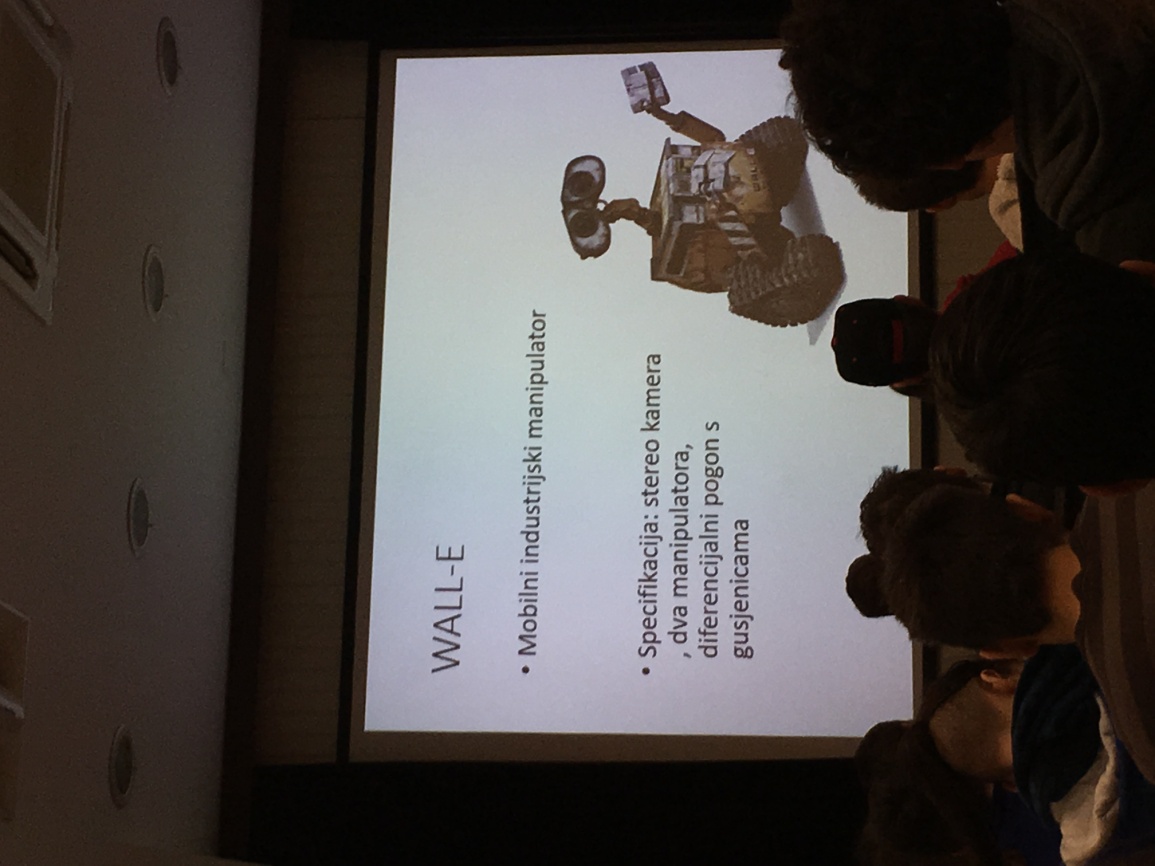 VOLTRON
Voltron je animirana televizijska serija koja sadrži ekipu astronauta koji pilotaju divovski super robot poznat kao "Voltron".
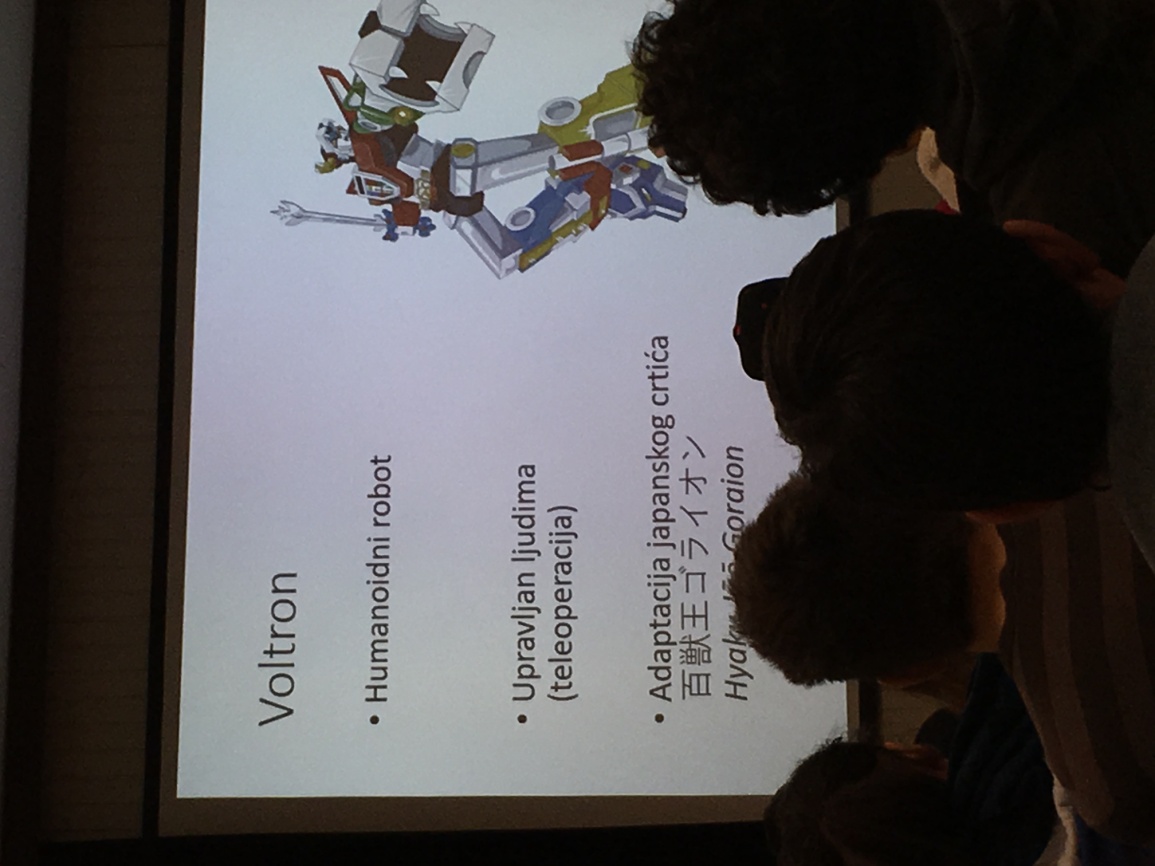 ROSIE
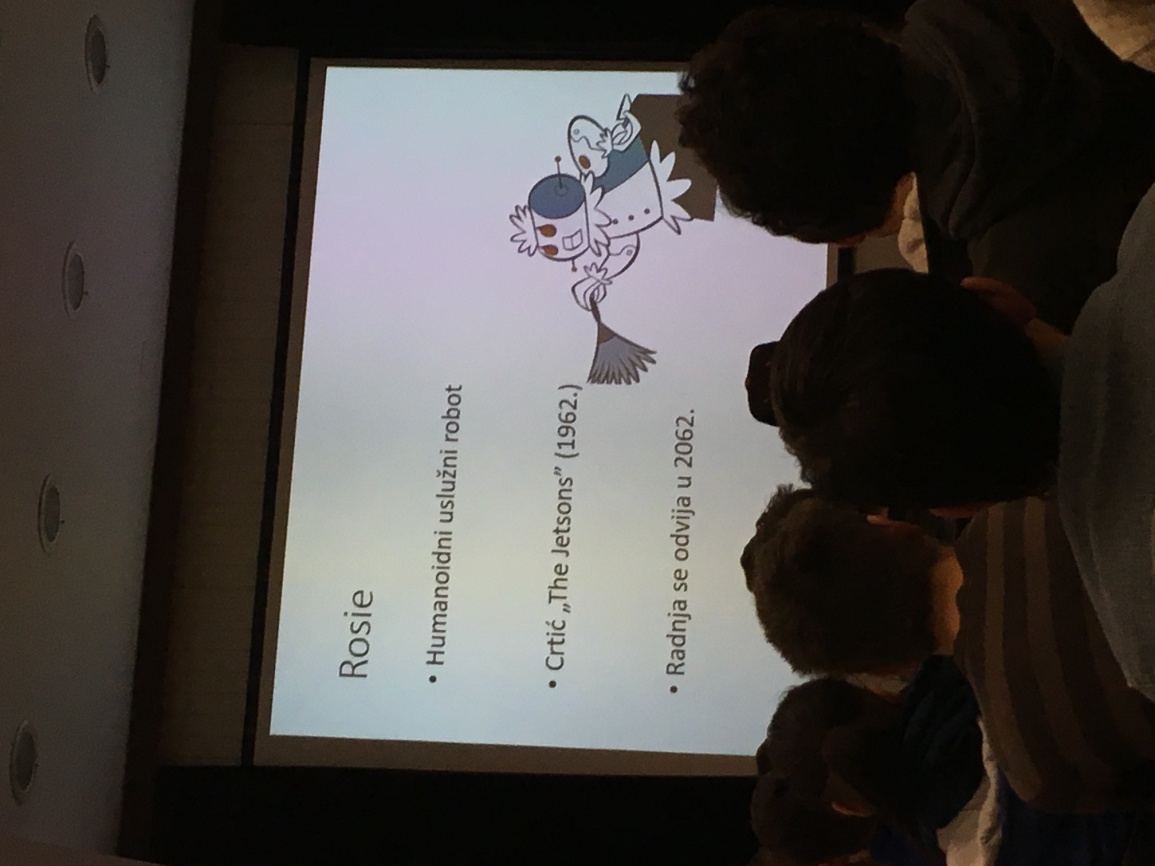 Rosie radi kao spremaćica, dadilja i kuharica. Jedina joj je mana što se kreće kotačima pa ne može koristiti stepenice.
C3PO I R2D2
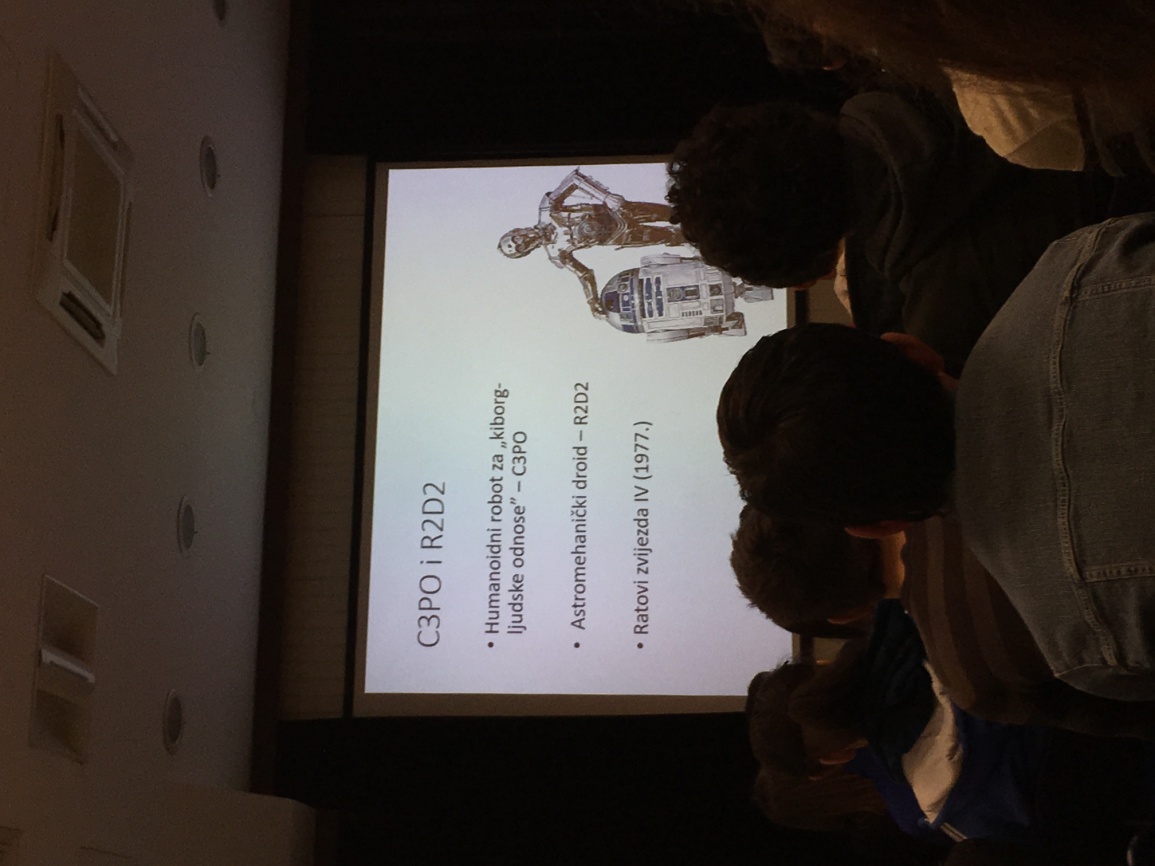 Jedni od najpoznatijih robota na svijetu. Imaju vrlo raznolike mogućnosti, te komuniciraju robotskim jezikom.
CARE-O-BOT 4
Care-O-bot 4 je robot koji pokazuje prave emocije. Može se također primijeniti na različite usluge izvan kuće: pružanje podrške pacijenata i osoblja u zdravstvenim ustanovama, isporuku narudžbi u restoranima, pružanje recepcije i posluga u sobama u hotelima ili za zabavu.
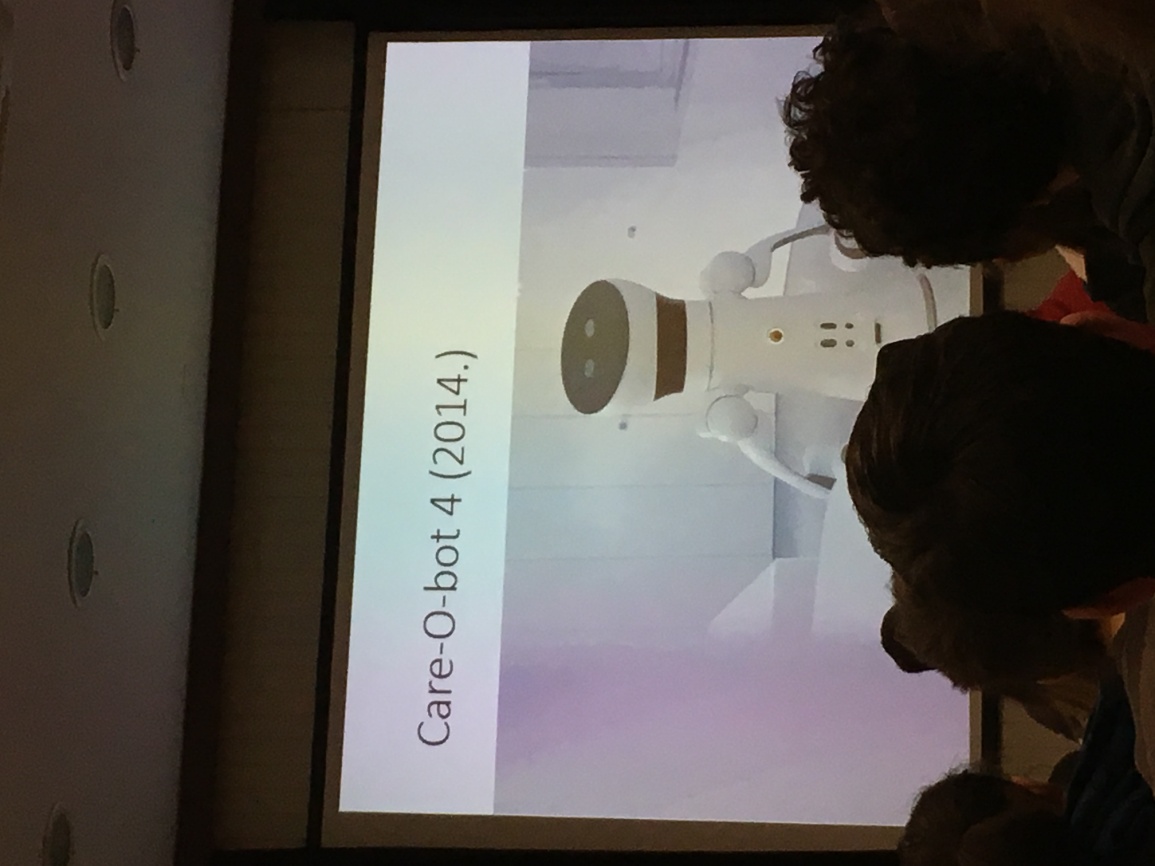 ASIMO
ASIMO ima sposobnost prepoznavanja pokretnih objekata, položaja, gesta, okoline, zvukova i lica, što mu omogućuje interakciju s ljudima. Robot može otkriti kretanje višestrukih objekata pomoću vizualnih informacija uhvaćenih s dva "oka" fotoaparata u glavi i određivanje udaljenosti i smjera.
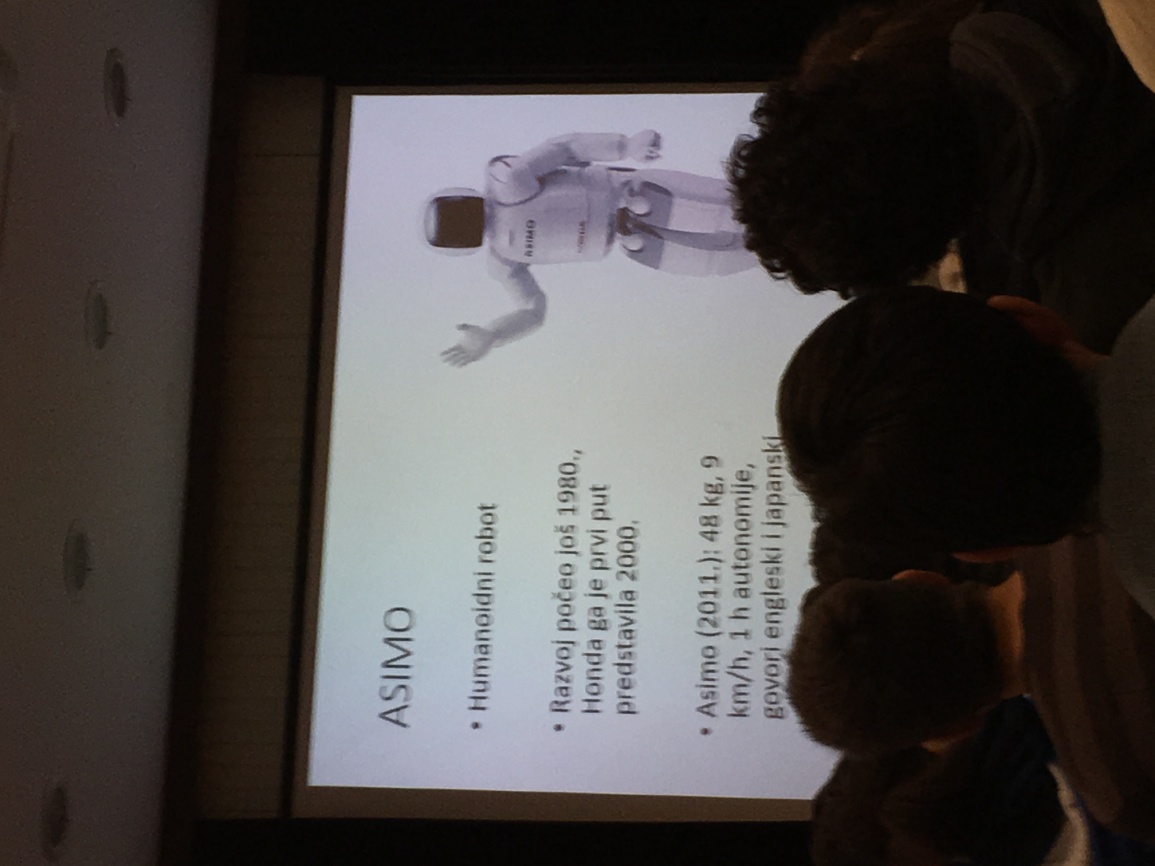 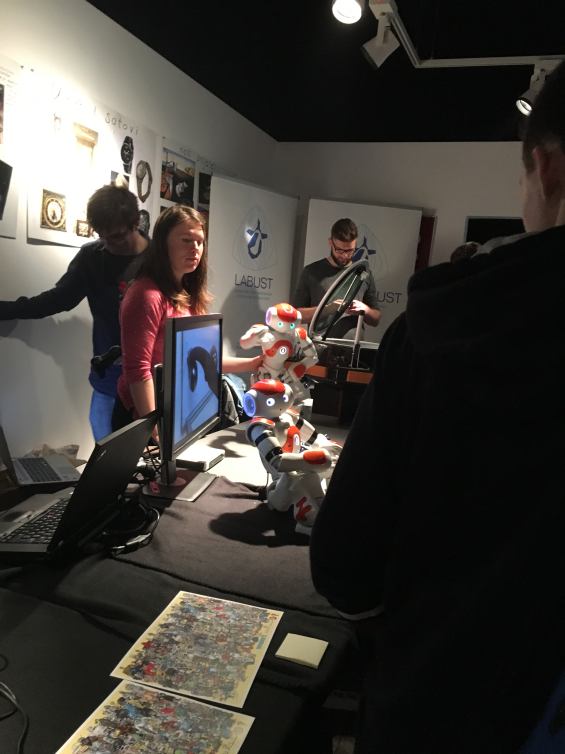 Prikaz robota koji ima 
  kameru u očima
  te vidi kako ga slikam.
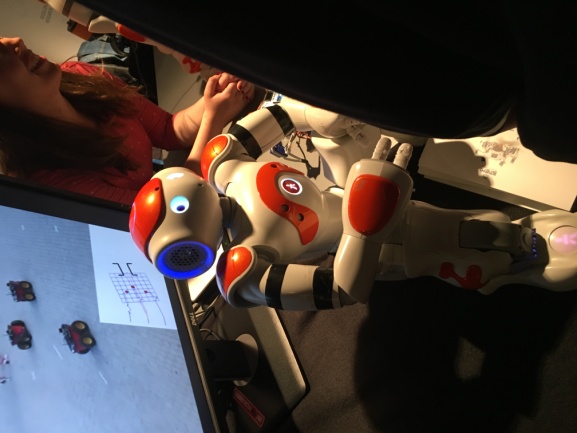 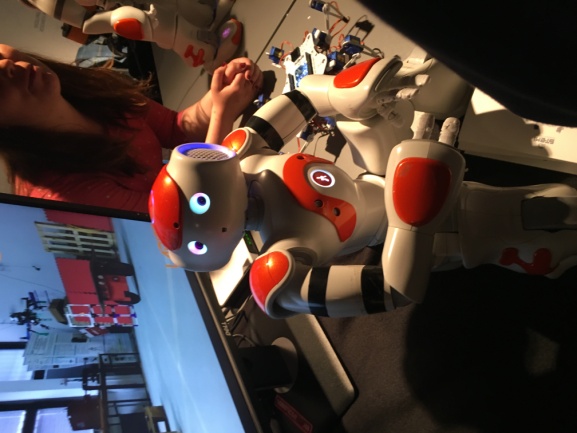 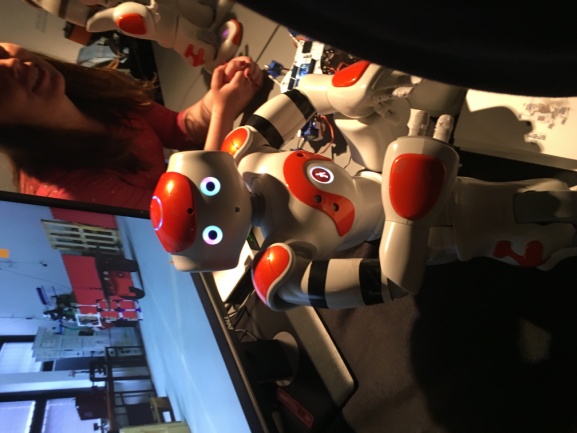 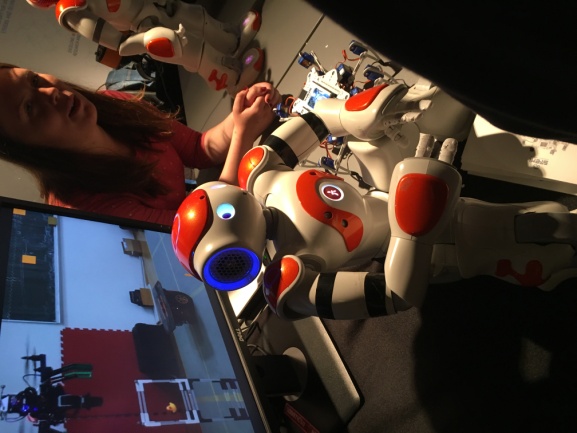 ROBOT PAUK
Upravljamo mobitelom
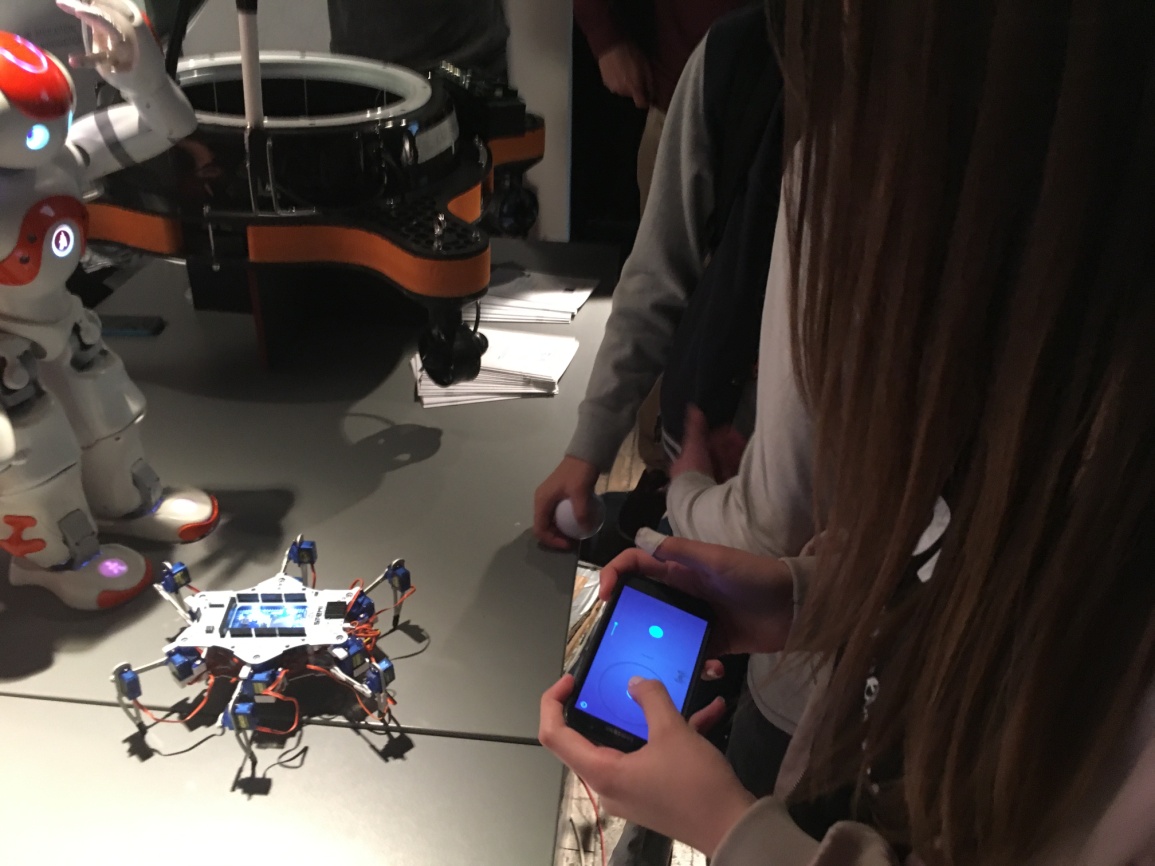 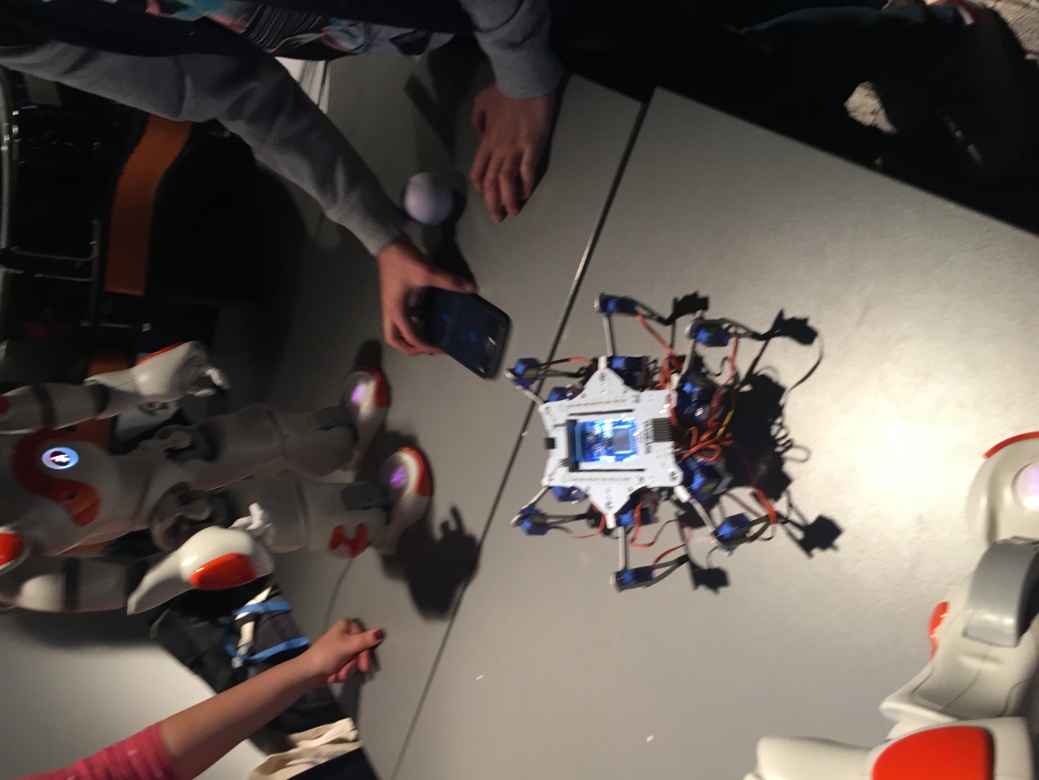 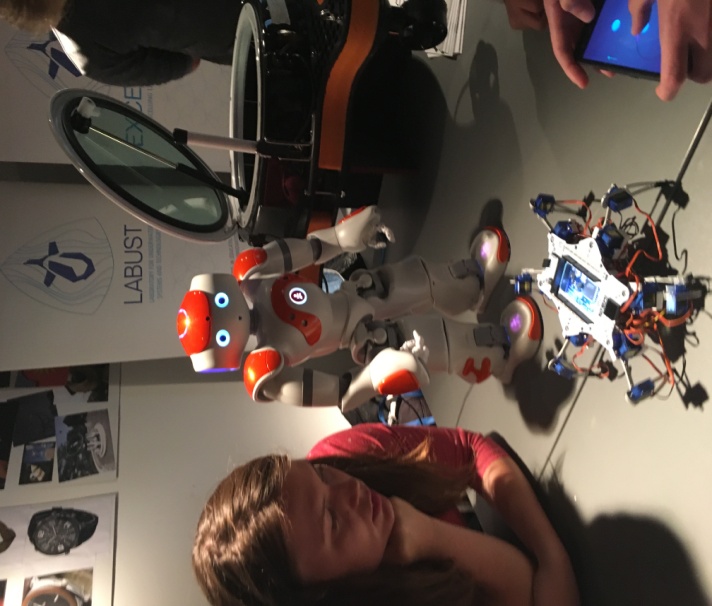 Ovdje vidimo Ivu Boban kako je ispred senzora te upravlja robotom rukom jer oponaša njezine pokrete.
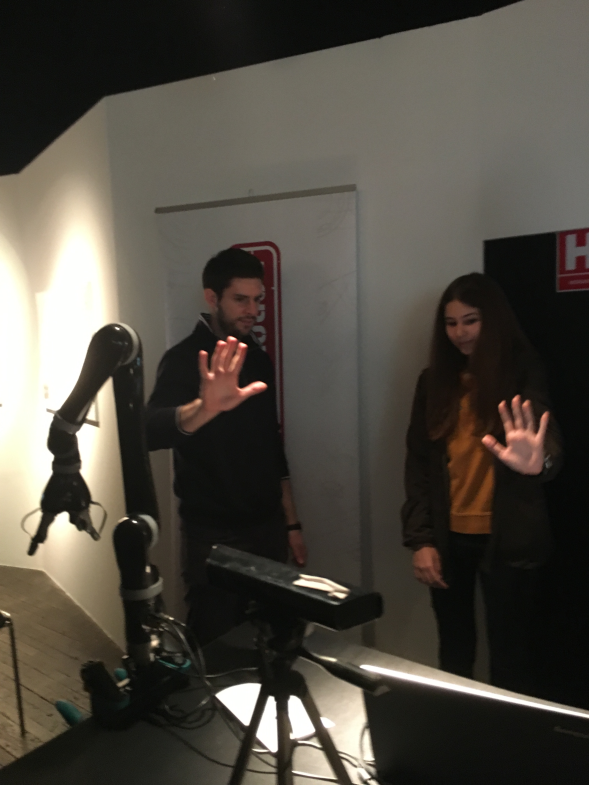 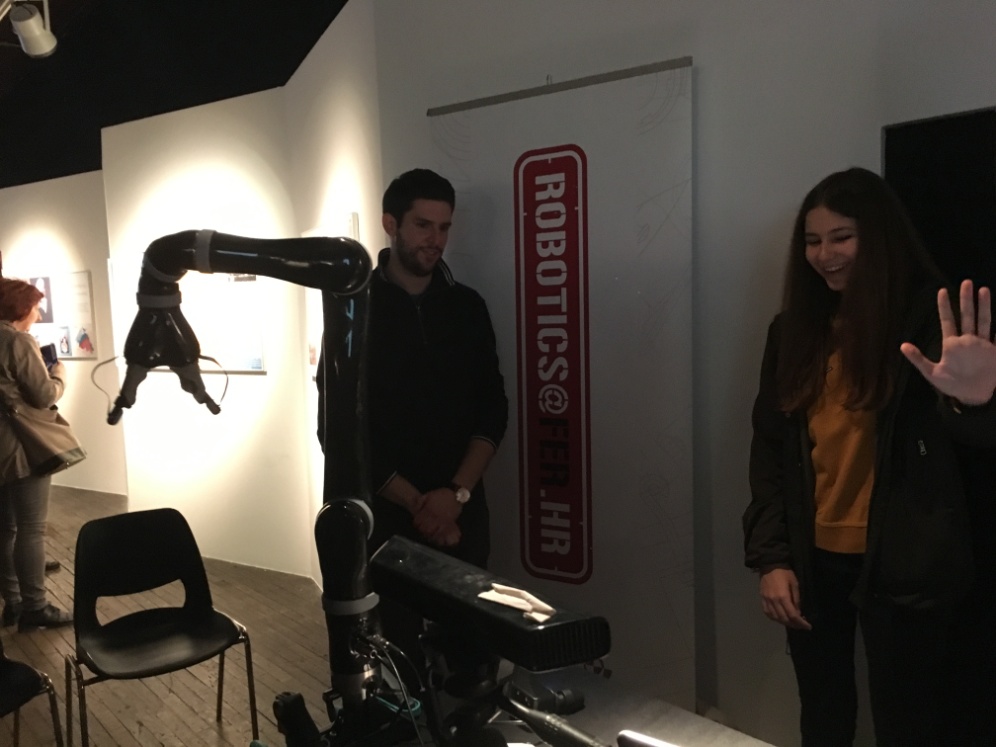 video
Robot koji pleše.
video
Ovo su još neke slike koje smo vidjeli.
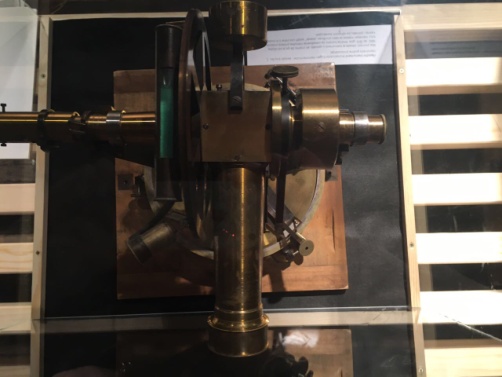 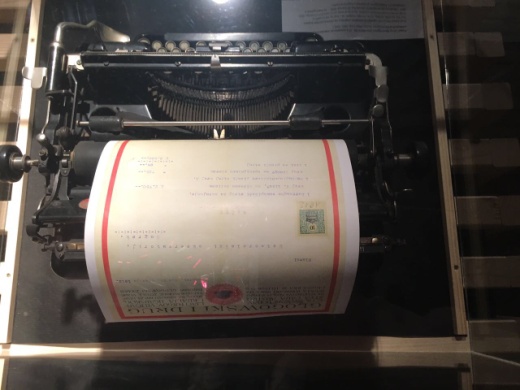 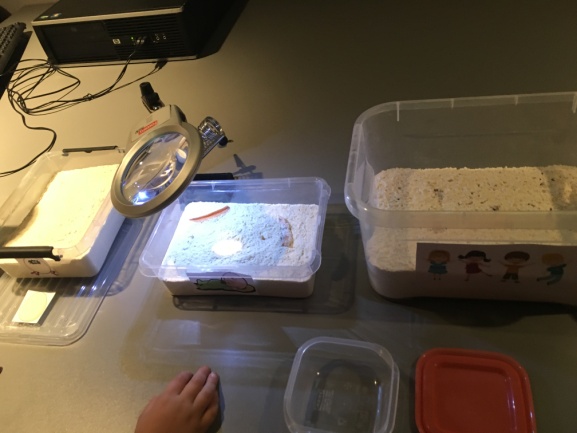 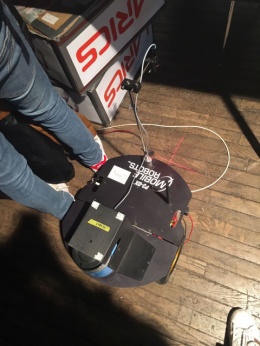 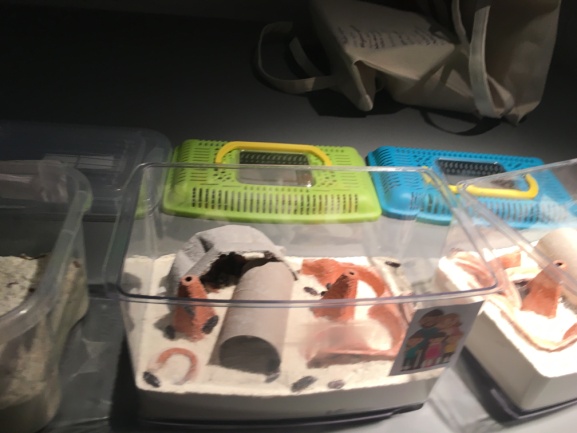 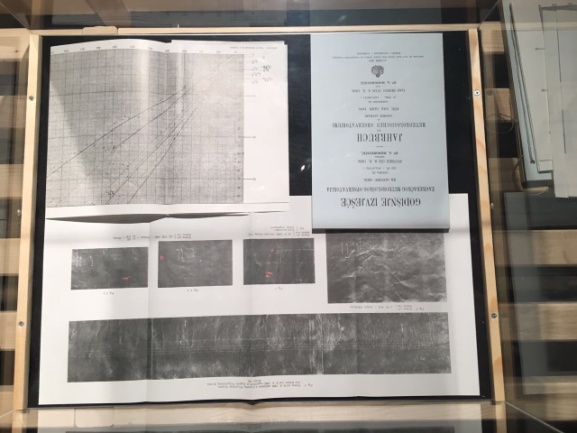 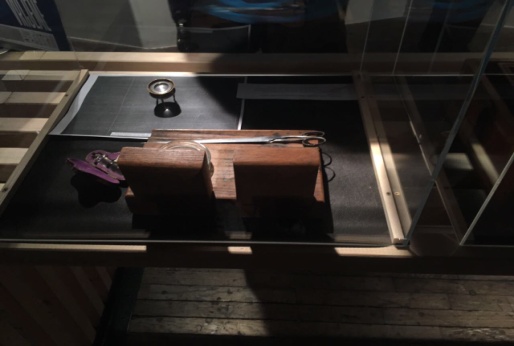 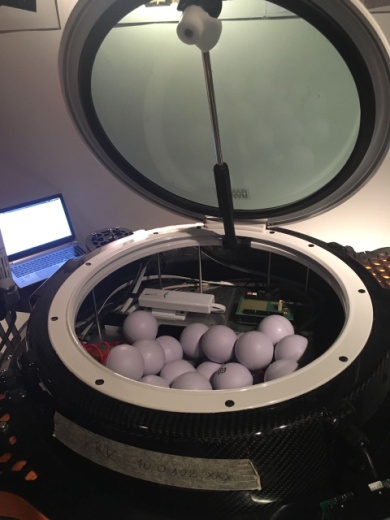 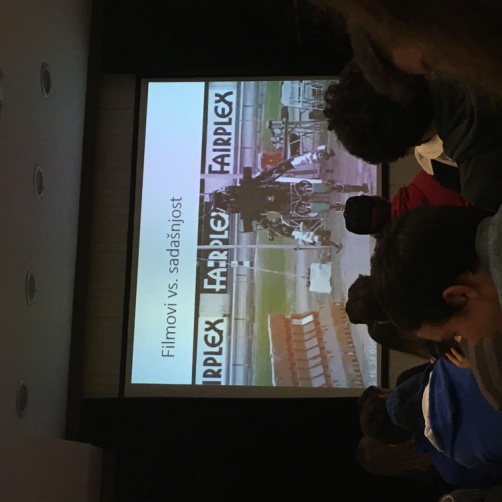 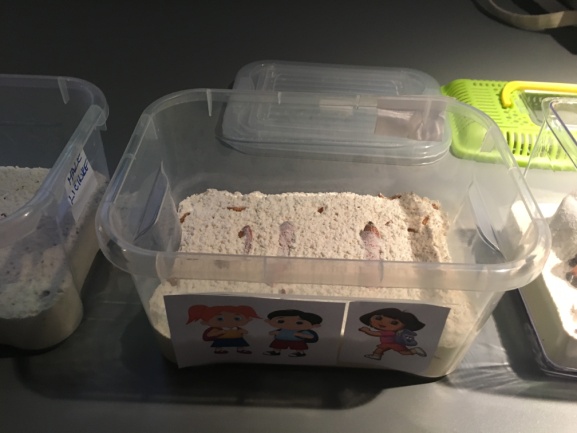 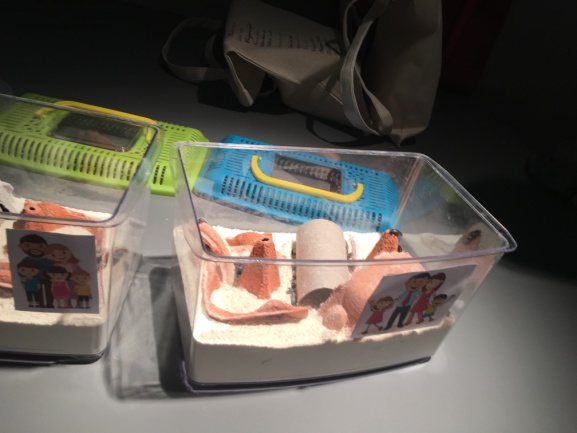 PRONAĐI WALL-E-A
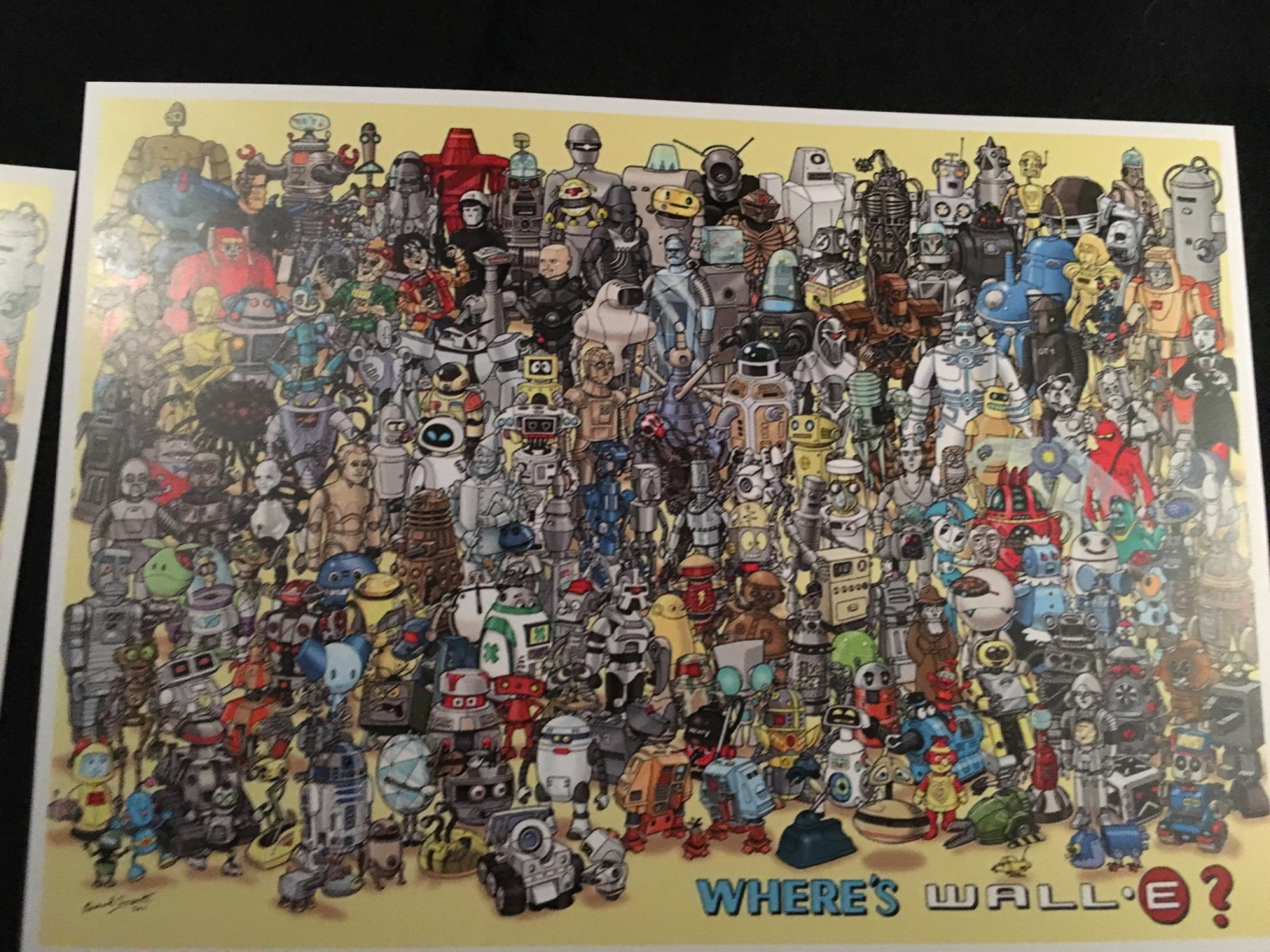 PRONAĐI WALL-E-A
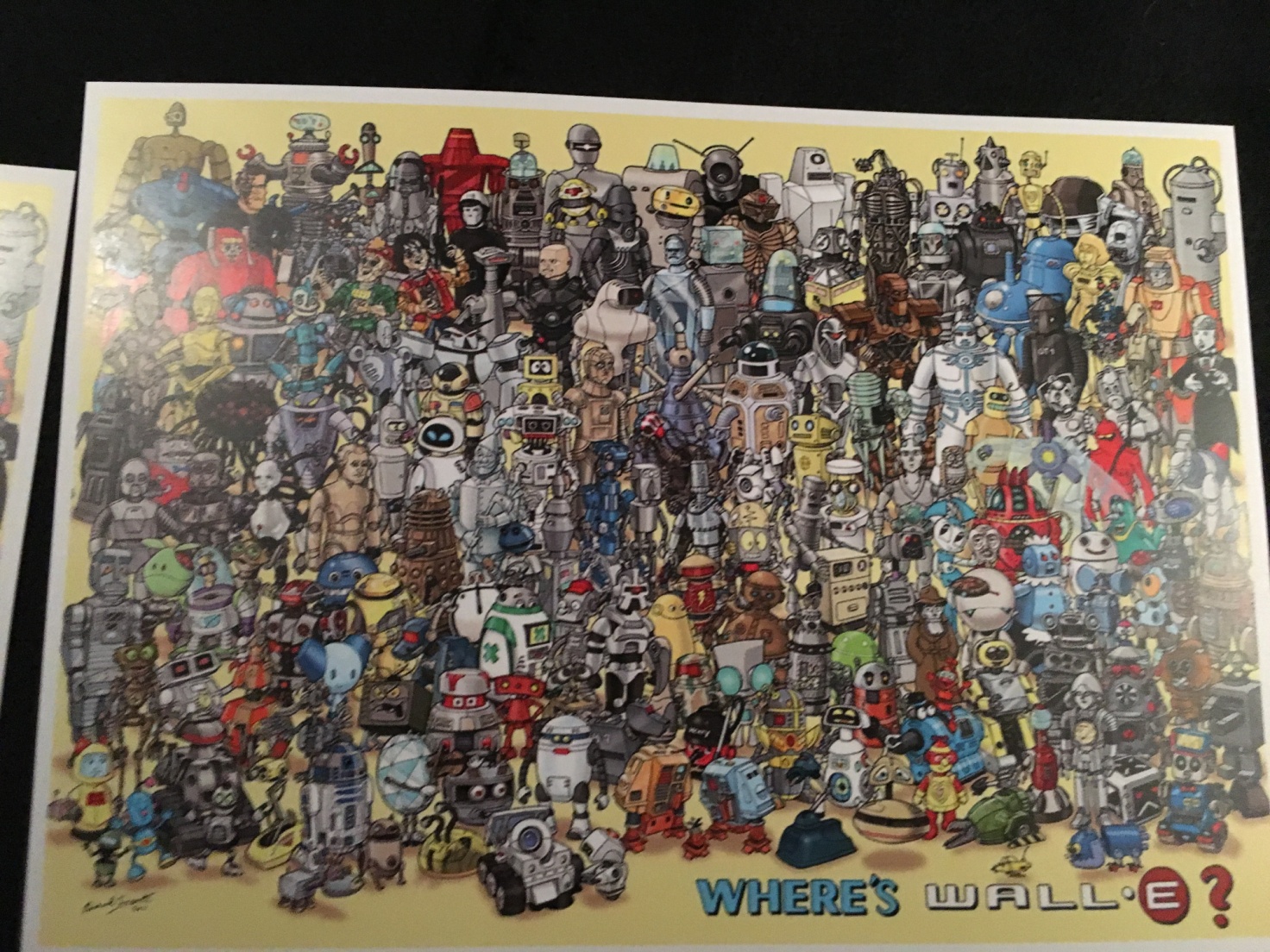 HVALA NA PAŽNJI 